会社ロゴマーク
○○を実現する方法がわかる！
お役立ち資料のタイトル
○○○○○○○○
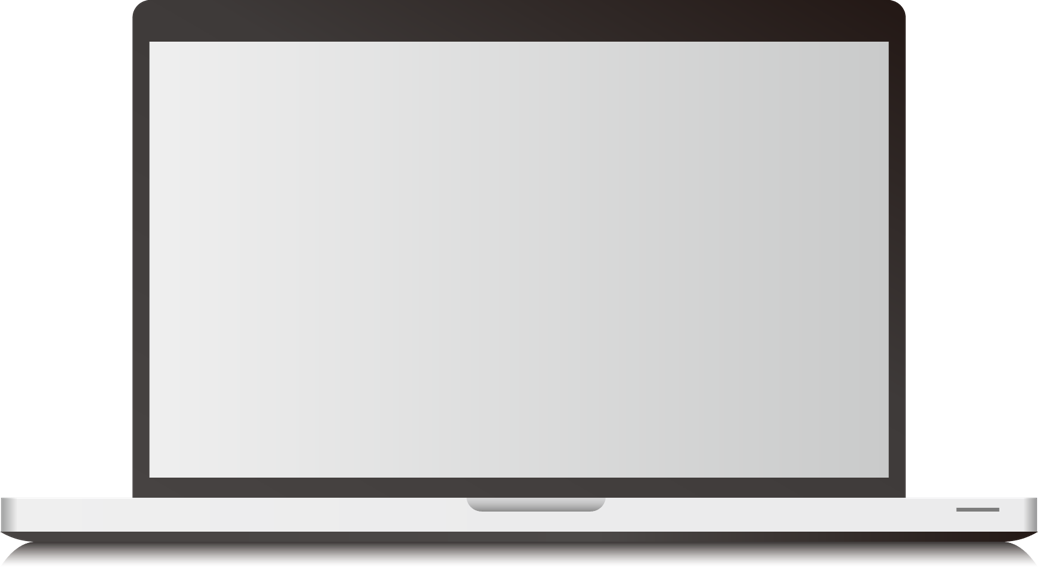 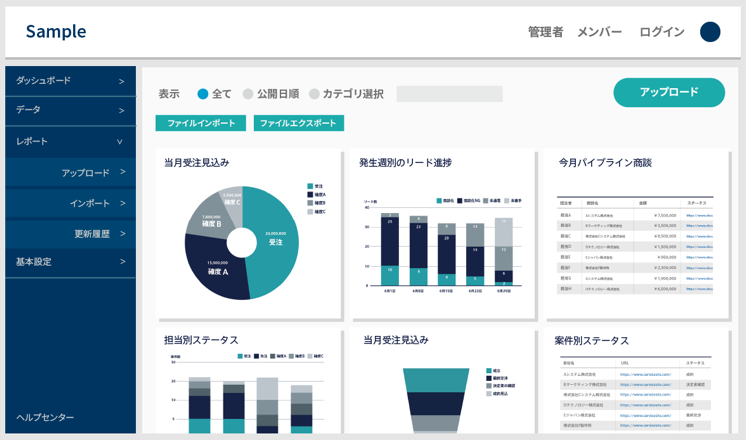 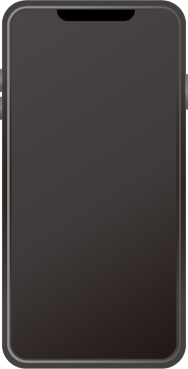 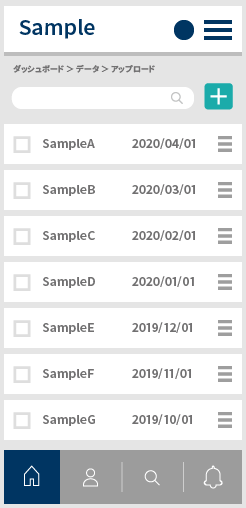 はじめに
本書を読むとわかる３つのこと
〇〇〇で解決できる課題がわかる
1
2
〇〇〇導入における成功のポイントがわかる
〇〇〇を導入するまでのステップがわかる
3
IMG
〇〇〇サービスの詳細を確認する
1
S A I R U
サービス紹介
〇〇〇サービスとは？
○○○を最適化する○○○企業様向けのサービスです。サービスの詳細はこちらからご確認できます。
●●型
●●ツール
主なサービス内容（機能）
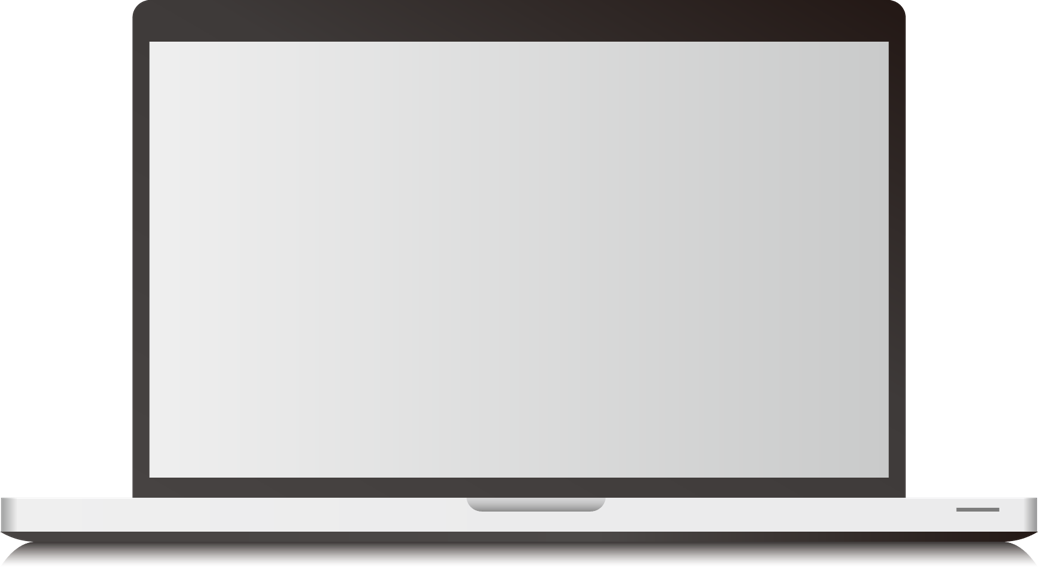 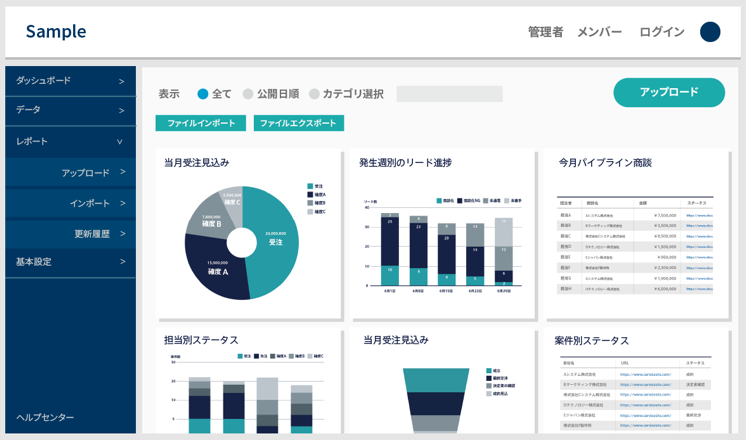 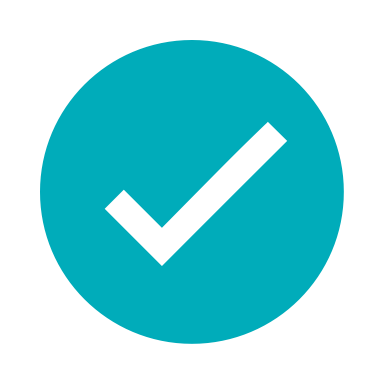 ○○○○○○の作成・運用・自動更新
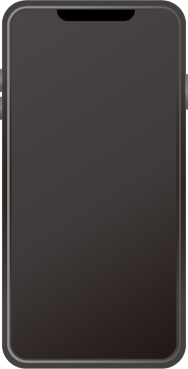 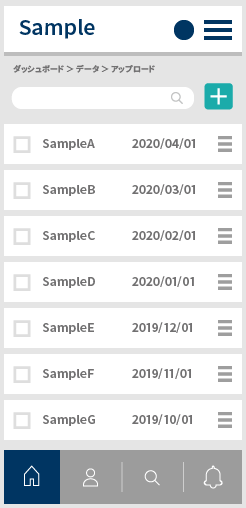 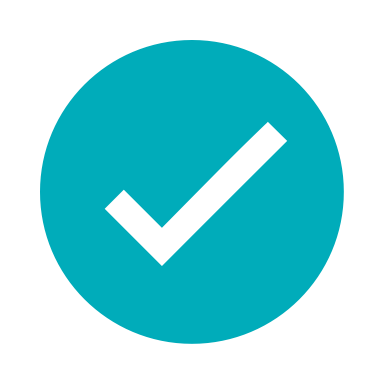 ○○○○○○の編集・共有・公開
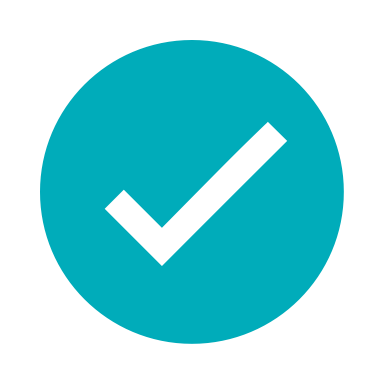 ○○○○○○の自動集計・レポート作成
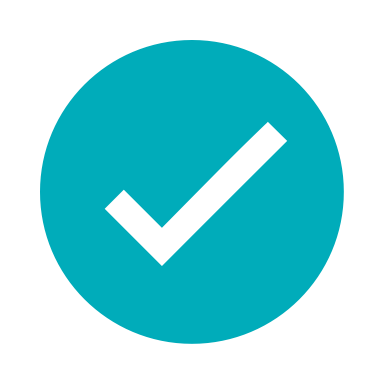 ○○○○○○専門家による導入サポート・改善提案
〇〇〇サービスの詳細を確認する
3
S A I R U
目次
本書の内容
テキストテキスト
テキストテキストテキストテキスト
テキスト
テキストテキスト
テキストテキスト
テキストテキストテキストテキスト
テキスト
テキストテキスト
テキストテキストテキストテキスト
テキストテキスト
テキスト
テキストテキスト
テキストテキストテキストテキスト
〇〇〇サービスの詳細を確認する
4
S A I R U
Chapter 01.
ページ数やセクションが
多い場合は章タイトルを挿入する
本章のポイントやサマリーを記載する。本章のポイントやサマリーを記載する。本章のポイントやサマリーを記載する。本章のポイントやサマリーを記載する。
〇〇〇サービスの詳細を確認する
5
S A I R U
市場環境
〇〇〇の導入企業が増加している背景は？
1. ○○○の変化により○○というニーズが急増
テキストテキストテキストテキストテキストテキストテキストテキストテキストテキストテキストテキストテキストテキストテキストテキストテキストテキストテキストテキストテキストテキストテキストテキストテキストテキスト
IMG
2. ○○○の変化により○○への対応が急務に
IMG
テキストテキストテキストテキストテキストテキストテキストテキストテキストテキストテキストテキストテキストテキストテキストテキストテキストテキストテキストテキストテキストテキストテキストテキストテキストテキスト
〇〇〇サービスの詳細を確認する
6
S A I R U
課題
〇〇〇が解決できる課題とは？
icon
○○○による○○業務の効率化
サービスを導入することで解決できる課題の詳細を記載する。サービスを導入することで解決できる課題の詳細を記載する。サービスを導入することで解決できる課題の詳細を記載する。
icon
○○○による○○コストの削減
サービスを導入することで解決できる課題の詳細を記載する。サービスを導入することで解決できる課題の詳細を記載する。サービスを導入することで解決できる課題の詳細を記載する。
icon
○○○による売上の拡大
サービスを導入することで解決できる課題の詳細を記載する。サービスを導入することで解決できる課題の詳細を記載する。サービスを導入することで解決できる課題の詳細を記載する。
〇〇〇サービスの詳細を確認する
7
S A I R U
実態調査
社員の〇〇％が「〇〇〇業務の負担が大きい」と感じている
○○○の変化により、○○○○担当者の○○業務の負担が急増
調査内容や調査結果を元に導いたインサイトを記載する。調査内容や調査結果を元に導いたインサイトを記載する。調査内容や調査結果を元に導いたインサイトを記載する。調査内容や調査結果を元に導いたインサイトを記載する。
調査内容：○○○を対象にしたアンケート調査を実施
Q. 本来の○○業務以外で負担が大きい業務は何ですか？
00.0%
回答1
○○○○
○○○○と回答した社員
○○○○○と回答した社員
00.0%
00.0%
○○○と回答した社員
n=0,000人
〇〇〇サービスの詳細を確認する
8
S A I R U
サポート内容（機能）
〇〇〇の主なサポート内容（機能）は？
○○機能による○○業務の効率化
icon
主なサポート内容（機能）について詳細を記載する。主なサポート内容（機能）について詳細を記載する。主なサポート内容（機能）について詳細を記載する。
○○○○設計の専門家がサポート
icon
主なサポート内容（機能）について詳細を記載する。主なサポート内容（機能）について詳細を記載する。主なサポート内容（機能）について詳細を記載する。
運用が簡単。最短○日で導入
icon
主なサポート内容（機能）について詳細を記載する。主なサポート内容（機能）について詳細を記載する。主なサポート内容（機能）について詳細を記載する。
○○○との連携が可能
icon
主なサポート内容（機能）について詳細を記載する。主なサポート内容（機能）について詳細を記載する。主なサポート内容（機能）について詳細を記載する。
〇〇〇サービスの詳細を確認する
9
S A I R U
成功事例
〇〇〇の導入で〇〇％の業務効率化に成功
企業ロゴ
IMG
株式会社〇〇〇
サービス内容○○○○○サービスの開発・提供
従業員数0,000人（0000年00月時点）
https://○○○○
導入前の課題
○○の確認から実施まで1ヶ月以上かかる
担当者は兼務で忙しく、 ○○の改善が進まない
○○の作業が煩雑になり、ミスが増える
導入後の効果
○○の作業まで一気通貫。最短1日で完了できる
○○の改善が進み、新規顧客の獲得○○倍を達成
○○の作業フローが効率化され、ミスを軽減
〇〇〇サービスの詳細を確認する
10
S A I R U
成功のポイント
〇〇〇導入における成功のポイントは？
○○○を備えたサポート（機能群）
icon
サービス内容、機能、ノウハウ、人材スキル、期間などの視点で自社が重視するポイントを記載する。
○○○を考慮した○○○な業務設計
icon
サービス内容、機能、ノウハウ、人材スキル、期間などの視点で自社が重視するポイントを記載する。
○○○による短期導入
icon
サービス内容、機能、ノウハウ、人材スキル、期間などの視点で自社が重視するポイントを記載する。
〇〇〇サービスの詳細を確認する
11
S A I R U
失敗例
よくある失敗例は？
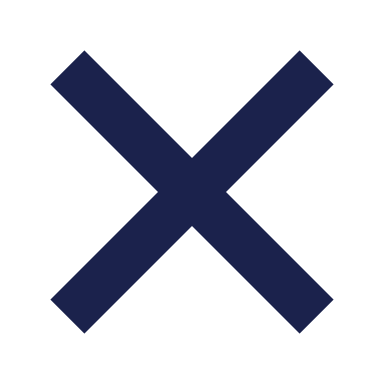 ○○○の体制(機能)がなく○○○ができない…
○○がないため、人為的要素が残り、完全な自動化ができない
エラーチェックが必要で、新たな作業が月○○時間発生してしまった
提案時点では重視しておらず、見逃してしまった
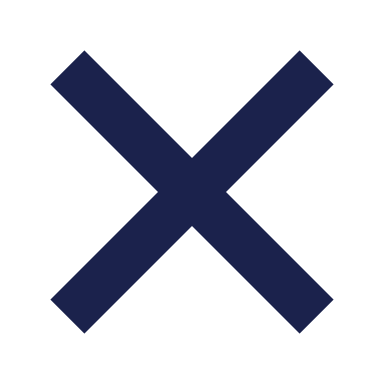 ○○○を考慮した設計ではないため○○○ができない…
現場の作業と乖離した設計が出てきた
○○に詳しくなく、自分たちで設計を進める必要があった
結果、自社の想定工数が○○倍もかかってしまった
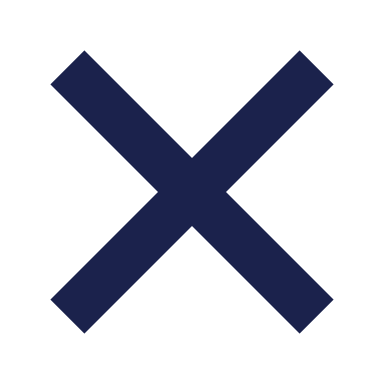 ○○○ができずにプロジェクトが長期化
○○をゼロから検討する必要があり、最短で実現できなかった
○○を考慮せず、後戻りが発生し、○○ヶ月を無駄にした
スモールスタートができる形を検討しておくべきだった
〇〇〇サービスの詳細を確認する
12
S A I R U
サービス選定
〇〇〇サービス（ツール）選定のチェックポイントは？
〇〇〇サービスの詳細を確認する
13
S A I R U
サービス紹介
〇〇のお悩みを解決。〇〇〇に特化した〇〇〇サービス
○○○を最適化する○○○企業様向けのサービスです。サービスの詳細はこちらからご確認できます。
●●型
●●ツール
主なサービス内容（機能）
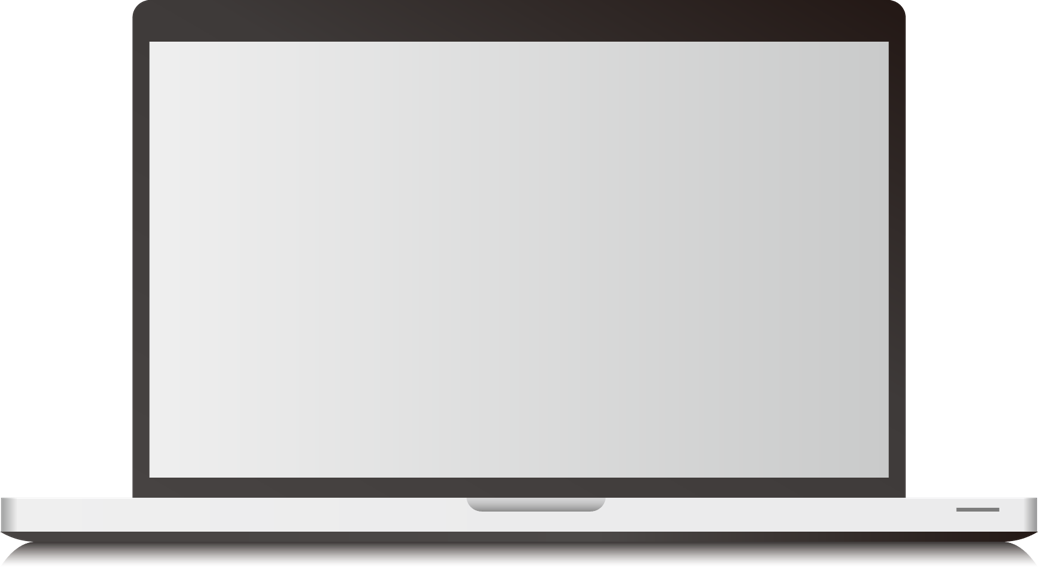 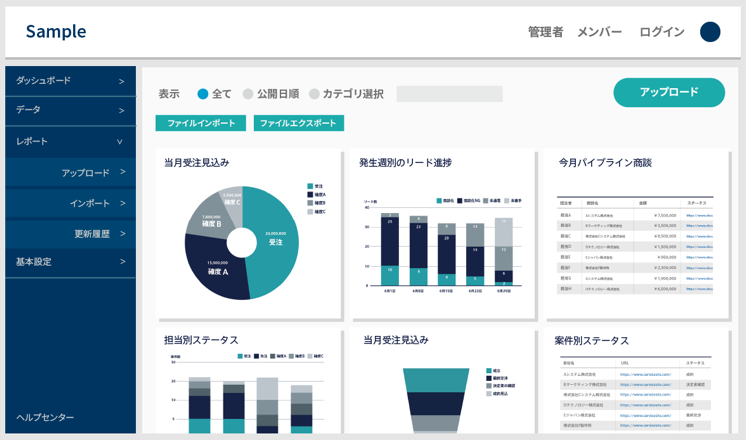 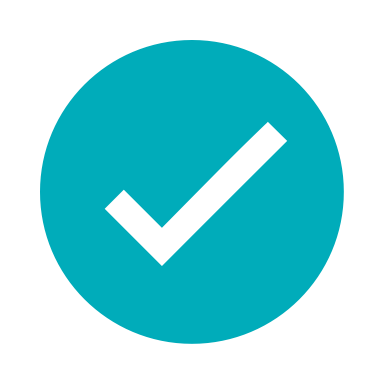 ○○○○○○の作成・運用・自動更新
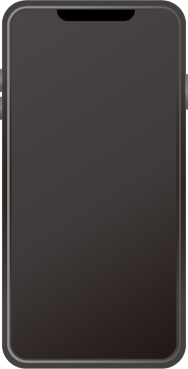 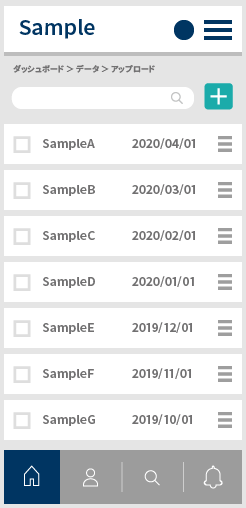 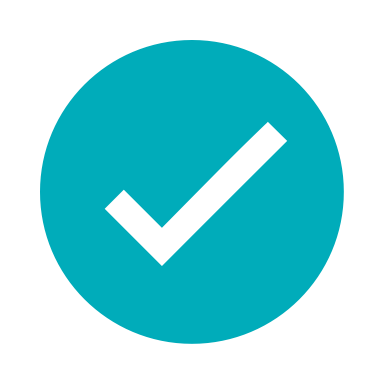 ○○○○○○の編集・共有・公開
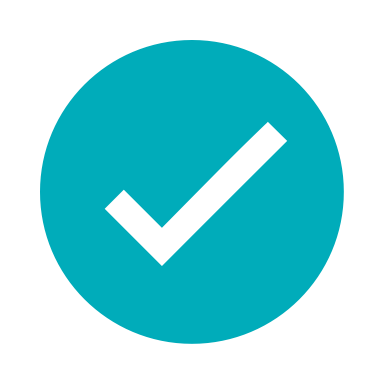 ○○○○○○の自動集計・レポート作成
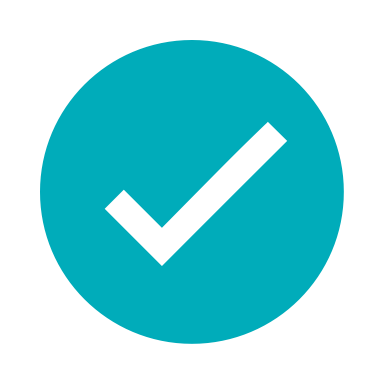 ○○○○○○専門家による導入サポート・改善提案
〇〇〇サービスの詳細を確認する
14
S A I R U
〇〇サービスの導入事例
○○効率化でコスト削減。新規顧客の獲得○倍の成果を創出
企業ロゴ
IMG
株式会社〇〇〇
サービス内容○○○○○サービスの開発・提供
従業員数0,000人（0000年00月時点）
https://○○○○
導入前の課題
○○の確認から実施まで1ヶ月以上かかる
担当者は兼務で忙しく、 ○○の改善が進まない
○○の作業が煩雑になり、ミスが増える
導入後の効果
○○の作業まで一気通貫。最短1日で完了できる
○○の改善が進み、新規顧客の獲得○○倍を達成
○○の作業フローが効率化され、ミスを軽減
〇〇〇サービスの詳細を確認する
15
S A I R U
実績
○○○サービスの導入企業
○○○業界の企業様を中心に○○社以上にご導入いただいています。
企業ロゴ
企業ロゴ
企業ロゴ
企業ロゴ
企業ロゴ
企業ロゴ
企業ロゴ
企業ロゴ
企業ロゴ
企業ロゴ
企業ロゴ
企業ロゴ
〇〇〇サービスの詳細を確認する
16
S A I R U
お問い合わせ先
〇〇〇業務のお悩みを解決します
○○○を最適化する○○○企業様向けのサービスを提供しています。
導入に関するご相談・ご質問がある方は○○○○よりお気軽に
お問い合わせください。
無料○○○
実施中！
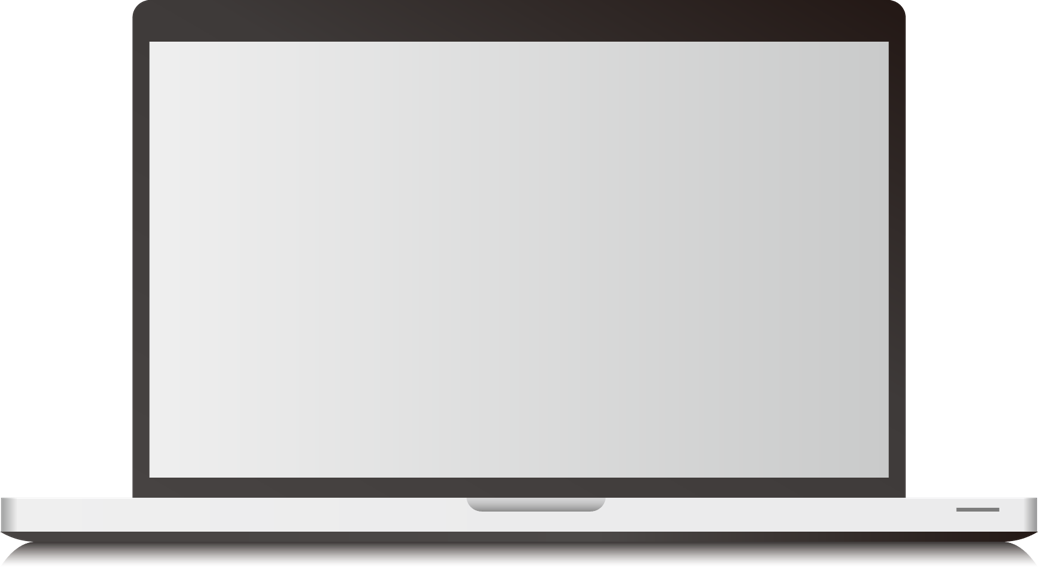 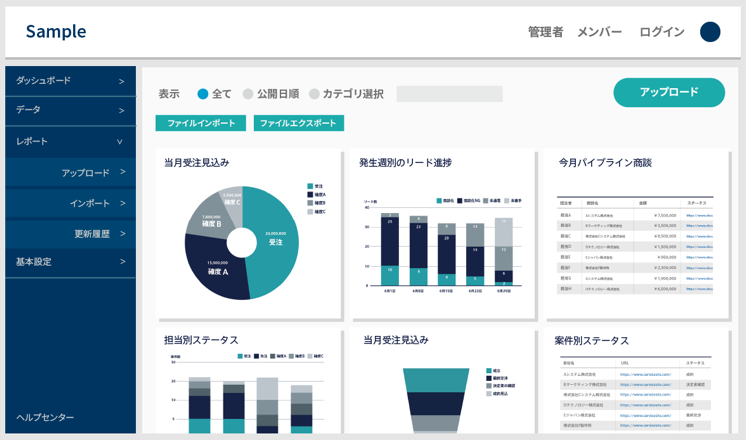 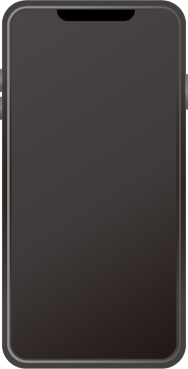 ぜひ○○をお試しください
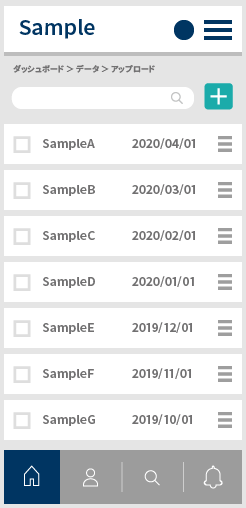 ウェブサイトを詳しく見る
〇〇〇サービスの詳細を確認する
17
S A I R U
セクションタイトル〇〇〇〇
ページタイトル〇〇〇〇
1
小見出し○○○○○○○○
テキストテキストテキストテキストテキストテキストテキストテキストテキストテキストテキストテキストテキストテキストテキストテキストテキストテキストテキストテキストテキストテキストテキスト
2
小見出し○○○○○○○○
テキストテキストテキストテキストテキストテキストテキストテキストテキストテキストテキストテキストテキストテキストテキストテキストテキストテキストテキストテキストテキストテキストテキスト
3
小見出し○○○○○○○○
テキストテキストテキストテキストテキストテキストテキストテキストテキストテキストテキストテキストテキストテキストテキストテキストテキストテキストテキストテキストテキストテキストテキスト
4
小見出し○○○○○○○○
テキストテキストテキストテキストテキストテキストテキストテキストテキストテキストテキストテキストテキストテキストテキストテキストテキストテキストテキストテキストテキストテキストテキスト
〇〇〇サービスの詳細を確認する
18
S A I R U
セクションタイトル〇〇〇〇
ページタイトル〇〇〇〇
小見出し○○○○○○○○
テキストテキストテキストテキストテキストテキストテキストテキストテキストテキストテキストテキストテキストテキストテキストテキストテキストテキストテキストテキストテキストテキストテキスト
ポイントを
記入○○○
IMG
小見出し○○○○○○○○
テキストテキストテキストテキストテキストテキストテキストテキストテキストテキストテキストテキストテキストテキストテキストテキストテキストテキストテキストテキストテキストテキストテキスト
〇〇〇サービスの詳細を確認する
19
S A I R U
セクションタイトル〇〇〇〇
ページタイトル〇〇〇〇
小見出し○○○○○○○○
IMG
テキストテキストテキストテキストテキストテキストテキストテキストテキストテキストテキストテキストテキストテキストテキストテキストテキストテキストテキストテキスト
小見出し○○○○○○○○
IMG
テキストテキストテキストテキストテキストテキストテキストテキストテキストテキストテキストテキストテキストテキストテキストテキストテキストテキストテキストテキスト
小見出し○○○○○○○○
IMG
テキストテキストテキストテキストテキストテキストテキストテキストテキストテキストテキストテキストテキストテキストテキストテキストテキストテキストテキストテキスト
〇〇〇サービスの詳細を確認する
20
S A I R U